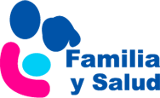 ¿Podemos hacer autocontrol en el asma de nuestros hijos?
Carmen Rosa Rodríguez Fernández-Oliva. Pediatra
Olga Cortés Rico. Pediatra
Grupo de Vías Respiratorias de AEPap
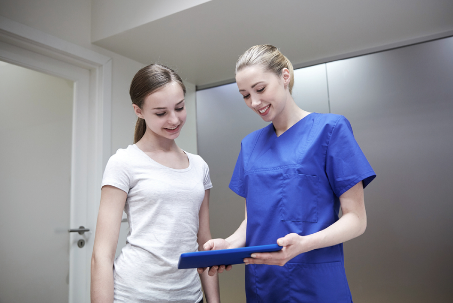 www.familiaysalud.es
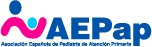 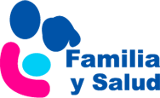 ¿Qué se entiende por autocontrol?
Es un conjunto de “instrucciones” de lo que hay que hacer en caso de síntomas o crisis de asma, que el pediatra o neumólogo explica y da por escrito.
El protagonista del plan de acción escrito o de automanejo es el paciente y su familia. 
Permite actuar con autonomía del personal sanitario
Actitud día a día y en situaciones especiales
Que tratamiento utilizar
Cuando consultar con su médico o con          urgencias
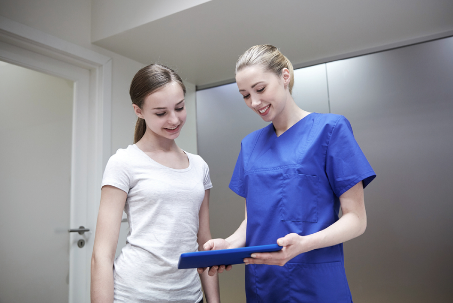 www.familiaysalud.es
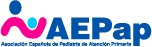 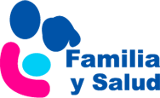 ¿Puedo ser capaz de  hacer automanejo en el asma de mi hijo?
Claro que sí. Es una meta a conseguir, para lograr el control de la enfermedad que permita una vida lo más normalizada posible. 
Lo ideal es que tras diagnosticar el asma y aconsejar un tratamiento, se expliquen una serie de pautas, que los padres y familias puedan seguir en casa.
Hay que individualizar cada caso, pero hay puntos clave que nos permiten hacer un correcto manejo de la enfermedad.
Nuestros hijos a partir de los 7 años pueden ser                entrenados para identificar sus síntomas y aprender                      las pautas y conductas a seguir.
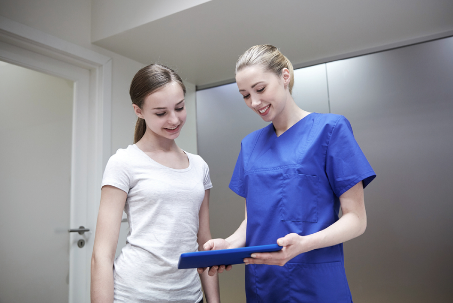 www.familiaysalud.es
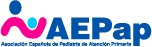 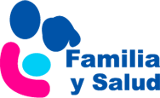 Autocontrol: pasos a seguir
1.
Tu tratamiento diario, a partir de hoy es: 	
Cada día tomo ___________________________________________
Si tienes síntomas cuando haces ejercicio, tomarás:
________________________________________________________
2.
¿Cuándo debo aumentar el tratamiento?
En la semana pasada has  tenido…
¿Síntomas de asma más de dos veces a la semana?	No  Sí
¿Actividad o ejercicio limitado por el asma?                      	No  Sí
¿Despertares por la noche debido al asma?                     	No  Sí
¿Necesidad medicación de alivio más de dos veces?       	No  Sí
¿Si mides el (FEM), tu FEM es menor de ________?       	No  Sí
3
Si has contestado SÍ a 3 o más preguntas, tu asma no está bien controlado y puede ser necesario subir un paso tu tratamiento
Entonces debes aumentar el tratamiento:
Aumenta el tratamiento con ______________________________________ y valora la mejoría cada día. Si has mejorado, mantén este tratamiento ________días.
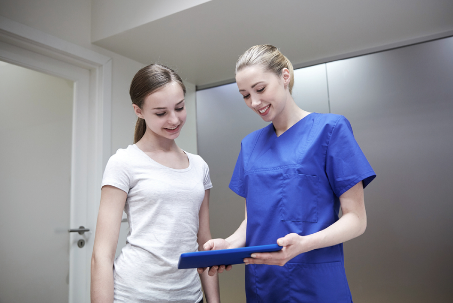 www.familiaysalud.es
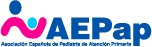 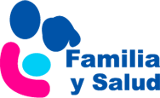 Autocontrol en el asma
Es importante involucrar en el manejo de la enfermedad a toda la familia (padres, cuidadores, otros miembros), a la escuela y al entorno donde el niño o adolescente desarrolla su actividad física y/o deporte.
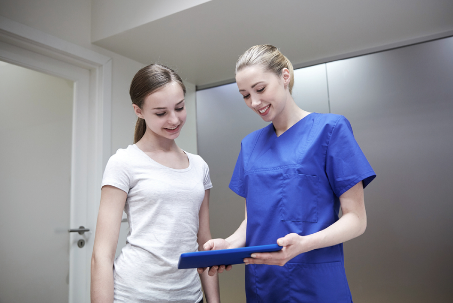 www.familiaysalud.es
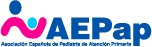